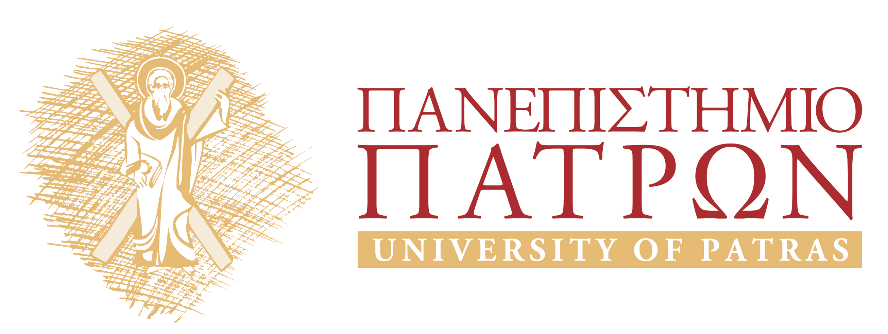 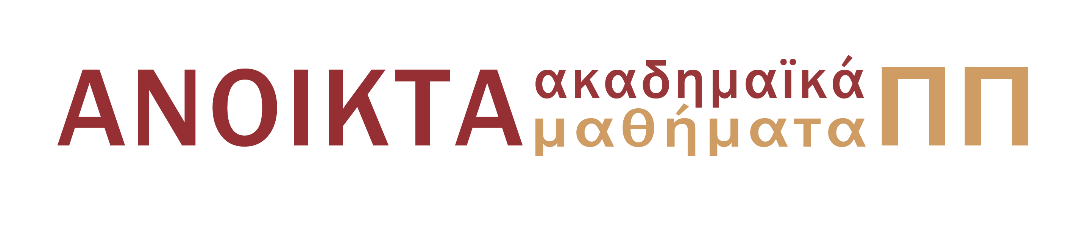 Τεχνολογία Περιβάλλοντος: Επεξεργασία Βιομηχανικών Υγρών Αποβλήτων
Ενότητα 4: Οξείδωση Fenton και φωτο-Fenton  

Μαντζαβίνος Διονύσιος
Πολυτεχνική Σχολή
Τμήμα Χημικών Μηχανικών
Σκοπός  Ενότητας
Σκοπός της παρούσας ενότητας είναι η περιγραφή της επεξεργασίας αποβλήτων μέσω της οξείδωσης Fenton και φώτο-Fenton. Για τον λόγο αυτό, περιγράφονται αναλυτικά τόσο οι αντιδράσεις για την παραγωγή ελευθέρων ριζών όσο και οι μηχανισμοί αντίδρασης.  Τέλος, γίνεται αναφορά για τις ουσίες στις οποίες βρίσκει εφαρμογή η οξείδωση Fenton και φωτο-Fenton καθώς και οι παράγοντες από τους οποίους επηρεάζεται η οξείδωση.
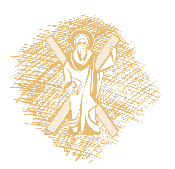 2
Περιεχόμενα ενότητας
Οξείδωση Fenton και φωτο-Fenton
Ομογενείς διεργασίες-Αντιδράσεις ελευθέρων ριζών 
Καταλυτική δράση ιόντων σιδήρου
Εναλλακτικός μηχανισμός Fenton-Οξείδωση οργανικών ενώσεων από FeO2+ 
Αντιδράσεις φωτο-Fenton
Ομογενής φωτοκατάλυση
Fe(IIΙ)-ligand/H2O2/ακτινοβολία
Ετερογενείς διεργασίες
Μειονεκτήματα ομογενούς Fenton
Οξείδια του Fe(IIΙ)/H2O2
Παράγοντες που επηρεάζουν τις διεργασίες Fenton (pH, Λόγος H2O2:Fe, oξυγόνο, συγκέντρωση ανόργανων ιόντων)
Εφαρμογές των μεθόδων
Επεξεργασία αποβλήτων κλωστοϋφαντουργείου
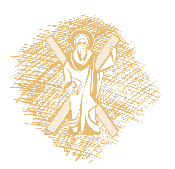 3
Οξείδωση Fenton και φωτο-Fenton
Υπάρχουν πολλές παραλλαγές των μεθόδων.
Σε όλες τις περιπτώσεις απαιτείται η παρουσία ιόντων σιδήρου (Fe2+ ή Fe3+), Η2Ο2 και ακτινοβολίας στην περίπτωση της οξείδωσης φωτο-Fenton.
Χωρίζονται σε ομογενείς και ετερογενείς διεργασίες.
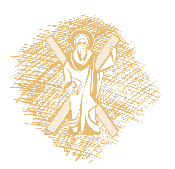 4
Ομογενείς διεργασίες
Αντίδραση Fenton: Fe(II)/H2O2:
Αντίδραση μεταξύ ιόντων δισθενούς σιδήρου και Η2Ο2 σε όξινο περιβάλλον:

Fe(II) + H2O2 → Fe(III) + HO• + HO-   (1)

Η αντίδραση είναι αυθόρμητη και μπορεί να γίνει στο σκοτάδι απουσία φωτός
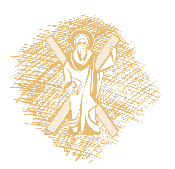 5
Αντιδράσεις ελευθέρων ριζών
Απουσία άλλων αντιδραστηρίων (οργανικών ενώσεων) λαμβάνουν χώρα οι παρακάτω αντιδράσεις:
Fe(III) + H2O2 →Fe(II) + HO2• + H+             (2)
HO• + H2O2 →HO2• + H2O                            (3)
HO• + Fe(II)→Fe(III) + OH−                         (4)
Fe(III) + HO2• →Fe(II) + O2 + H+                 (5)
Fe(II) + HO2• + H+ →Fe(III) + H2O2             (6)
HO2• + HO2• →H2O2 + O2                              (7)
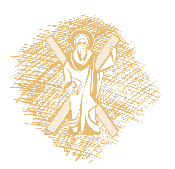 6
Καταλυτική δράση ιόντων σιδήρου
Τα ιόντα σιδήρου δρουν καταλυτικά.
Απουσία άλλων αντιδραστηρίων (οργανικών ενώσεων) η συνολική αντίδραση που λαμβάνει χώρα είναι:
2Η2Ο2 → Ο2 + 2Η2Ο          (8)
Παρουσία οργανικών ενώσεων παρατηρείται αντίδραση μεταξύ των ελευθέρων ριζών υδροξυλίου και των οργανικών ενώσεων.
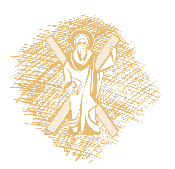 7
Καταλυτική δράση ιόντων σιδήρου
Η αναγωγή του Fe(III) είναι πιο αργή από την οξείδωση του Fe(II).
Τα ιόντα σιδήρου βρίσκονται κυρίως στην μορφή Fe(III).
Ο μηχανισμός της αντίδρασης είναι αρκετά πολύπλοκος.
Έχει προταθεί ένας εναλλακτικός μηχανισμός ο οποίος περιλαμβάνει το σχηματισμό του ιόντος FeO2+
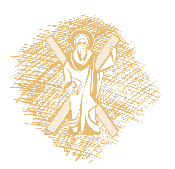 8
Εναλλακτικός μηχανισμός Fenton
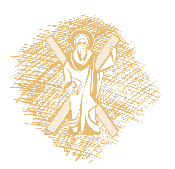 9
Οξείδωση οργανικών ενώσεων από FeO2+
Τα ιόντα FeO2+ μπορούν επίσης να προκαλέσουν οξείδωση των οργανικών ενώσεων σύμφωνα με τις αντιδράσεις:
FeO2+ + ΗΑ → Α• + Fe3+ + HO-   (9)

FeO2+ + Η2Α → Α2• + Fe2+ + H2O   (10)
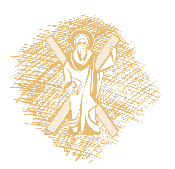 10
Fe(IIΙ)/H2O2
Τα ιόντα σιδήρου αρχικά μπορεί να βρίσκονται στην μορφή Fe(II) ή Fe(III).
Η αρχική ταχύτητα διάσπασης των οργανικών ενώσεων είναι πιο μικρή στην περίπτωση του συστήματος Fe(IIΙ)/H2O2
Ο Fe(III) πρέπει να αναχθεί σε Fe(II) (αντίδραση 2): σχετικά αργή αντίδραση.
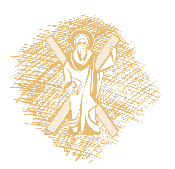 11
Fe(II)/H2O2 ή Fe(IIΙ)/H2O2
Το ολικό ποσοστό διάσπασης των οργανικών ενώσεων δεν εξαρτάται από την οξειδωτική κατάσταση των ιόντων σιδήρου Fe(II) ή Fe(III).
Τα ιόντα σιδήρου δρουν καταλυτικά και μεταβαίνουν από τη μια οξειδωτική κατάσταση στην άλλη.
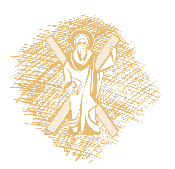 12
Αντιδράσεις φωτο-Fenton
Fe(II)/H2O2/ακτινοβολία
Κατά την ακτινοβόληση με υπεριώδη ακτινοβολία (200 έως 400 nm) λαμβάνει χώρα η παρακάτω αντίδραση:
Fe(III) + H2O + hν → Fe(II) + H+ + HO•     (11)
Καταλύεται παρουσία φωτός η αργή θερμικά αναγωγή των ιόντων Fe(III) (αντίδραση 2) και ταυτόχρονα παράγονται επιπλέον ελεύθερες ρίζες υδροξυλίου.
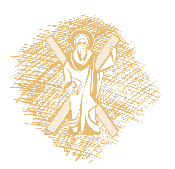 13
Ομογενής φωτοκατάλυση
Η αντίδραση φωτο-Fenton χαρακτηρίζεται συχνά και ως ομογενής φωτοκατάλυση.
Αυξάνεται τόσο η ταχύτητα της αντίδρασης όσο και το ποσοστό διάσπασης των οργανικών ενώσεων.
Θεωρητικά σχηματίζονται 2 moles ελευθέρων ριζών υδροξυλίου για κάθε mole Η2Ο2 που καταναλώνεται.
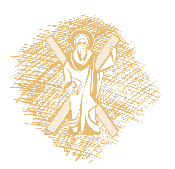 14
Fe(IIΙ)-ligand/H2O2/ακτινοβολία
Η κβαντική απόδοση της αναγωγής του Fe(III) σε Fe(II) (αντίδραση 11) είναι μικρή: Φ=0,14 στα 313 nm.
Η κβαντική απόδοση αυξάνεται σχεδόν κατά μια τάξη μεγέθους κατά την συμπλοκοποίηση του Fe(III) με οργανικά ligands όπως για παράδειγμα με ανιόντα οξαλικού οξέος, C2O42-
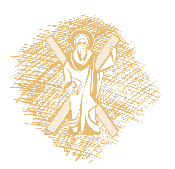 15
Σιδηροξαλικό κάλιο (potassium ferrioxalate)
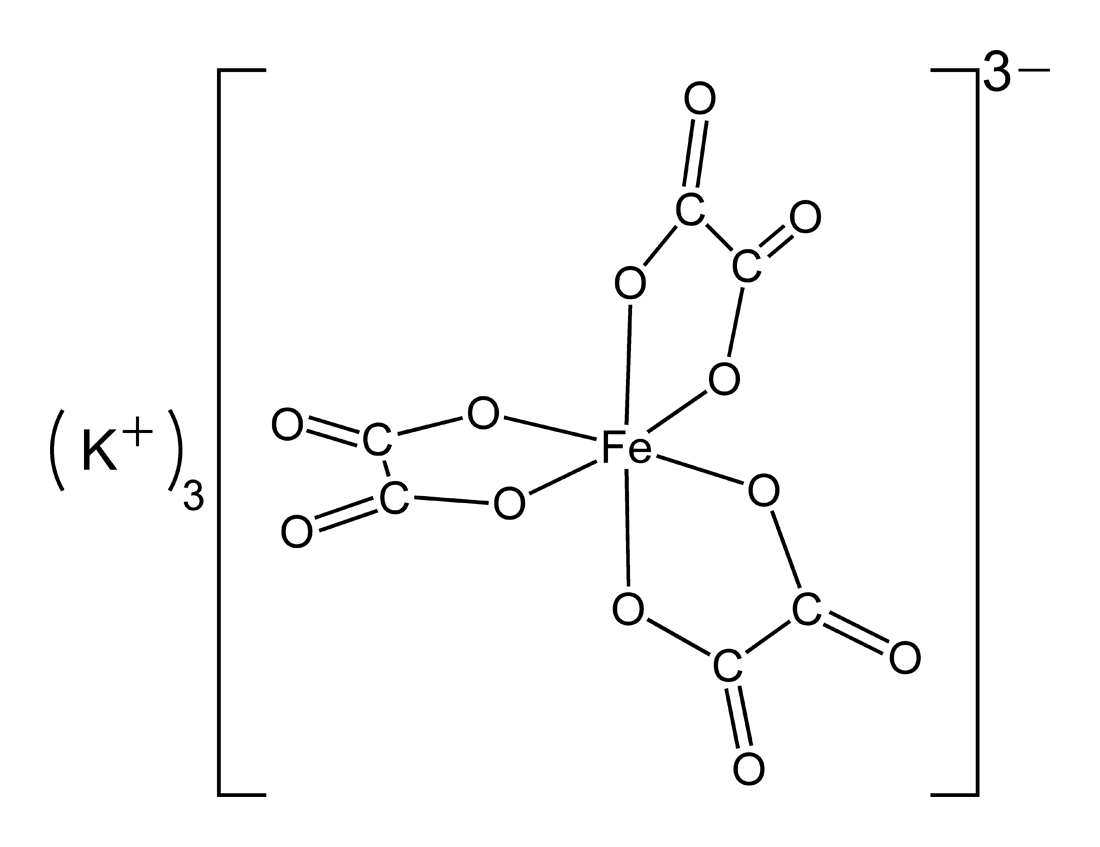 Κ3[Fe(C2O4)3]
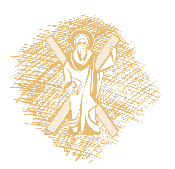 16
Ακτινοβόληση ferrioxalate
Κατά την ακτινοβόληση υδατικού διαλύματος [Fe(C2O4)3]3- (ferrioxalate) με συγκέντρωση 6Μ η κβαντική απόδοση παραγωγής Fe(II) βρέθηκε Φ=1,24 στα 313 nm.
Επιπλέον το σύμπλοκο [Fe(C2O4)3]3- απορροφά στην ορατή περιοχή.
Είναι δυνατή η χρήση ορατής (ηλιακής) ακτινοβολίας για την πραγματοποίηση της αντίδρασης φωτο-Fenton.
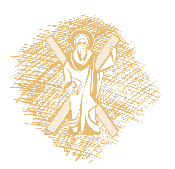 17
Ακτινοβόληση ferrioxalate
Επιταχύνεται κατά πολύ η αντίδραση 11

Fe(III) + H2O + hν → Fe(II) + H+ + HO•     (11)

Περαιτέρω αύξηση της ταχύτητας και του ποσοστού διάσπασης οργανικών ενώσεων.
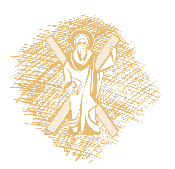 18
Ετερογενείς διεργασίες
Η πηγή ιόντων σιδήρου στις αντιδράσεις Fenton μπορεί να είναι μια στερεή επιφάνεια όπως:
ορυκτά που περιέχουν σίδηρο
πυριτικά υλικά (άμμος) επικαλυμμένα με σίδηρο 
ζεόλιθοι που περιέχουν προσροφημένα ιόντα σιδήρου
ιον-ανταλλακτικές μεμβράνες
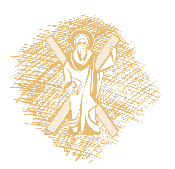 19
Μειονεκτήματα ομογενούς Fenton
Ένα μεγάλο μειονέκτημα των ομογενών διεργασιών Fenton είναι ότι μετά την κατεργασία τα ιόντα σιδήρου πρέπει να απομακρυνθούν.
Αυτό επιτυγχάνεται συνήθως με την αύξηση του pH του διαλύματος οπότε τα ιόντα Fe(III) καταβυθίζονται ως αδιάλυτο ίζημα Fe(HO)3.
Σχηματίζονται μεγάλες ποσότητες λάσπης που περιέχει σίδηρο.
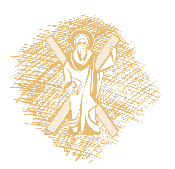 20
Μειονεκτήματα ομογενούς Fenton
Με τις ετερογενείς Fenton διεργασίες η μεγαλύτερη ποσότητα σιδήρου παραμένει στην στερεή κατάσταση.
Ο σίδηρος στη στερεά κατάσταση βρίσκεται συνήθως με την μορφή φυσικών αδιάλυτων οξειδίων του σιδήρου.
Έχουν παρασκευαστεί επίσης συνθετικοί καταλύτες οι οποίοι περιέχουν οξείδια του σιδήρου
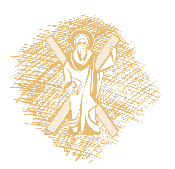 21
Οξείδια του Fe(IIΙ)/H2O2
Μπορούν να χρησιμοποιηθούν διάφορα φυσικά οξείδια του τρισθενούς σιδήρου όπως:
goethite: α-FeOOH
λεπιδοκροκίτης (lepidocrocite): γ-FeOOH
αιματίτης: α-Fe2O3
λεμονίτης: FeO(OH)×nH2O
μαγνητίτης: Fe3O4
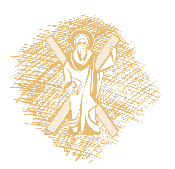 22
goethite
Ο goethite παρουσιάζει την μεγαλύτερη καταλυτική δράση.
Είναι φυσικό ορυκτό του σιδήρου το οποίο είναι ευρέως διαδεδομένο.
Είναι πρακτικά αδιάλυτο σε ένα μεγάλο εύρος τιμών pH.
Μπορεί να δράσει ως ετερογενής καταλύτης χωρία ουσιαστική απώλεια της μάζας του.
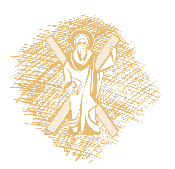 23
goethite
Οι ετερογενείς διεργασίες μπορεί να είναι απουσία (Fenton) ή παρουσία φωτός (φωτο-Fenton).
Ο μηχανισμός είναι αρκετά πολύπλοκος και περιλαμβάνει αντιδράσεις τόσο στη στερεά όσο και στην υγρή φάση.
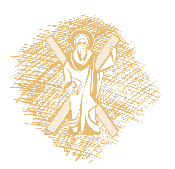 24
Παράγοντες που επηρεάζουν τις διεργασίες Fenton
pH
Λόγος H2O2:Fe
Οξυγόνο
Συγκέντρωση ανόργανων ιόντων
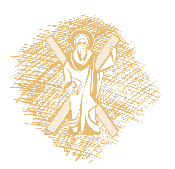 25
Επίδραση του pH
Η ταχύτητα της αντίδρασης στις ομογενείς Fenton διεργασίες είναι μέγιστη σε pH γύρω στο 3.
Μειώνεται με την αύξηση του pH
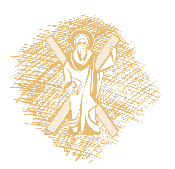 26
Επίδραση του pH
Σε ουδέτερο ή αλκαλικό pH ο τρισθενής σίδηρος Fe(III) καταβυθίζεται ως αδιάλυτο ίζημα υδροξειδίου του σιδήρου Fe(HO)3.
Απομακρύνεται ο σίδηρος από το διάλυμα με αποτέλεσμα τη δραστική μείωση της απόδοσης της διεργασίας.
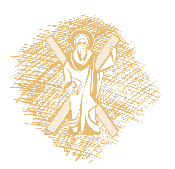 27
Λόγος H2O2:Fe
Η ταχύτητα της αντίδρασης αυξάνεται με την αύξηση της συγκέντρωσης του Η2Ο2 μέχρι ενός σημείου.
Περαιτέρω αύξηση της συγκέντρωσης του Η2Ο2 επιφέρει μείωση της ταχύτητας της αντίδρασης λόγω των αντιδράσεων 3 και 4:

HO• + H2O2 →HO2• + H2O                            (3)
HO• + Fe(II)→Fe(III) + OH−                         (4)
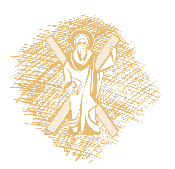 28
Βέλτιστος λόγος H2O2:Fe
Σε κάθε περίπτωση είναι απαραίτητη η εύρεση της βέλτιστης συγκέντρωσης ιόντων σιδήρου και Η2Ο2.
Ο λόγος προσδιορίζεται πειραματικά και εξαρτάται σε σημαντικό βαθμό από τα χαρακτηριστικά (οργανικό φορτίο) του προς επεξεργασία αποβλήτου.
Έχουν αναφερθεί τιμές που κυμαίνονται από 1.1 έως 100 με τις πιο συνηθισμένες τιμές να είναι μεταξύ 10 και 20.
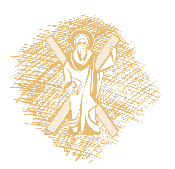 29
Οξυγόνο, O2
Στις περισσότερες περιπτώσεις έχει βρεθεί ότι η παρουσία διαλυμένου οξυγόνου στο προς επεξεργασία απόβλητο/διάλυμα οδηγεί σε αύξηση της ταχύτητας των αντιδράσεων Fenton (αύξηση του ποσοστού ανοργανοποίησης των οργανικών ενώσεων).
R• + O2 → ROO• →→ RO•
Το Ο2 μπορεί να αντικαταστήσει μερικώς το Η2Ο2 ως οξειδωτικό στις αντιδράσεις Fenton
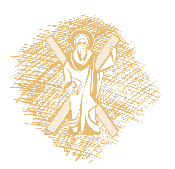 30
Συγκέντρωση ανόργανων ιόντων
Η ταχύτητα των αντιδράσεων Fenton μειώνεται λόγω της παρουσίας διαφόρων ανιόντων.
Ανιόντα τα οποία παρεμποδίζουν τον σχηματισμό ΗΟ•, πχ Cl-
Ανιόντα τα οποία σχηματίζουν μη δραστικά σύμπλοκα με τον Fe(III), πχ SO42-, H2PO4-
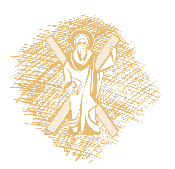 31
Εφαρμογές των μεθόδων
Επεξεργασία αποβλήτων:
κλωστοϋφαντουργείων
χαρτοβιομηχανιών
φυτοφαρμάκων
διασταλαγμάτων ΧΥΤΑ (landfill leachates)
Επεξεργασία υπογείων υδάτων και αποκατάσταση εδαφών
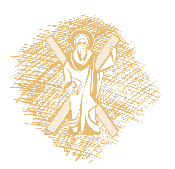 32
Επεξεργασία αποβλήτων κλωστοϋφαντουργείου
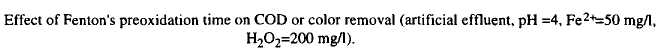 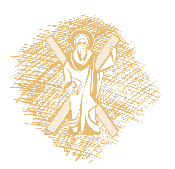 33
Επίδραση του pH
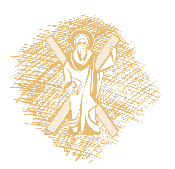 34
Λόγος H2O2:Fe
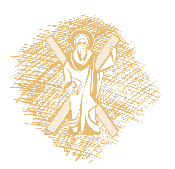 35
Τέλος Ενότητας
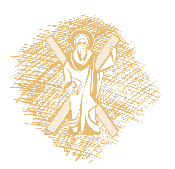 36
Σημείωμα Χρήσης Έργων Τρίτων (1/1)
Το Έργο αυτό κάνει χρήση των ακόλουθων έργων:
Εικόνες/Σχήματα/Διαγράμματα/Φωτογραφίες 
Διαφάνεια 26: εικόνα, R Aplin and TD Waite, Comparison of three advanced oxidation processes for degradation of textile dyes, Water Science & Technology, 42 (2001) pp. 345–354
Διαφάνεια 33: εικόνα, Shyh-Fang Kang, Huey-Min Chang, Coagulation of textile secondary effluents with Fenton's reagent, Water Science and Technology, Volume 36, Issue 12, 1997, Pages 215-222
Διαφάνεια 34: εικόνα, Shyh-Fang Kang, Huey-Min Chang, Coagulation of textile secondary effluents with Fenton's reagent, Water Science and Technology, Volume 36, Issue 12, 1997, Pages 215-222
Διαφάνεια 35: εικόνα, Shyh-Fang Kang, Huey-Min Chang, Coagulation of textile secondary effluents with Fenton's reagent, Water Science and Technology, Volume 36, Issue 12, 1997, Pages 215-222
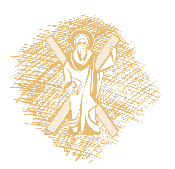 37
Χρηματοδότηση
Το παρόν εκπαιδευτικό υλικό έχει αναπτυχθεί στo πλαίσιo του εκπαιδευτικού έργου του διδάσκοντα.
Το έργο «Ανοικτά Ακαδημαϊκά Μαθήματα στο Πανεπιστήμιο Αθηνών» έχει χρηματοδοτήσει μόνο την αναδιαμόρφωση του εκπαιδευτικού υλικού. 
Το έργο υλοποιείται στο πλαίσιο του Επιχειρησιακού Προγράμματος «Εκπαίδευση και Δια Βίου Μάθηση» και συγχρηματοδοτείται από την Ευρωπαϊκή Ένωση (Ευρωπαϊκό Κοινωνικό Ταμείο) και από εθνικούς πόρους.
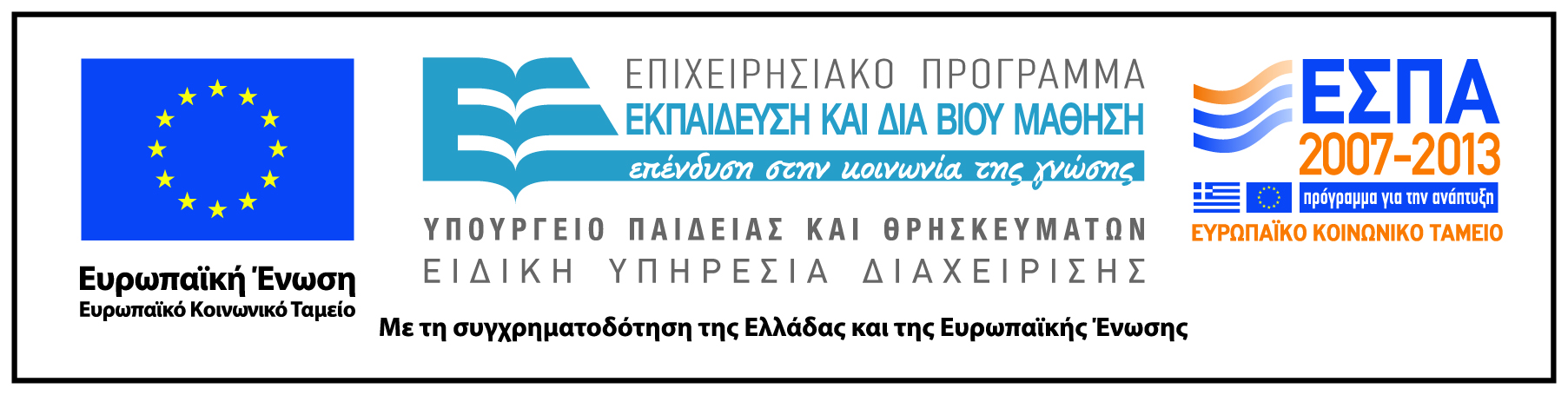 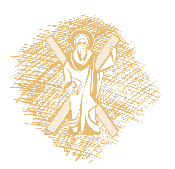 38
Σημείωμα Ιστορικού Εκδόσεων Έργου
Το παρόν έργο αποτελεί την έκδοση 1.0.0.
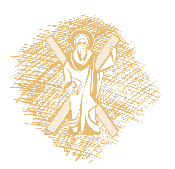 39
Σημείωμα Αναφοράς
Copyright Πανεπιστήμιο Πατρών. Καθηγητής, Διονύσιος Μαντζαβίνος. «Τεχνολογία Πειβάλλοντος: Επεξεργασία Βιομηχανικών Υγρών Αποβλήτων, Οξείδωση Fenton και φωτο-Fenton ». Έκδοση: 1.0. Πάτρα 2015. Διαθέσιμο από τη δικτυακή διεύθυνση: https://eclass.upatras.gr/courses/CMNG2170/
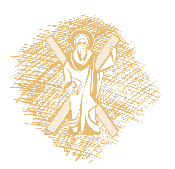 40
Σημείωμα Αδειοδότησης
Το παρόν υλικό διατίθεται με τους όρους της άδειας χρήσης Creative Commons Αναφορά, Μη Εμπορική Χρήση Παρόμοια Διανομή 4.0 [1] ή μεταγενέστερη, Διεθνής Έκδοση.   Εξαιρούνται τα αυτοτελή έργα τρίτων π.χ. φωτογραφίες, διαγράμματα κ.λ.π.,  τα οποία εμπεριέχονται σε αυτό και τα οποία αναφέρονται μαζί με τους όρους χρήσης τους στο «Σημείωμα Χρήσης Έργων Τρίτων».
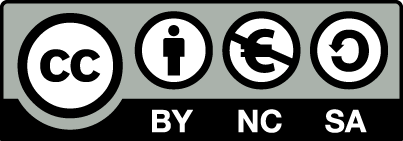 [1] http://creativecommons.org/licenses/by-nc-sa/4.0/ 

Ως Μη Εμπορική ορίζεται η χρήση:
που δεν περιλαμβάνει άμεσο ή έμμεσο οικονομικό όφελος από την χρήση του έργου, για το διανομέα του έργου και αδειοδόχο
που δεν περιλαμβάνει οικονομική συναλλαγή ως προϋπόθεση για τη χρήση ή πρόσβαση στο έργο
που δεν προσπορίζει στο διανομέα του έργου και αδειοδόχο έμμεσο οικονομικό όφελος (π.χ. διαφημίσεις) από την προβολή του έργου σε διαδικτυακό τόπο
Ο δικαιούχος μπορεί να παρέχει στον αδειοδόχο ξεχωριστή άδεια να χρησιμοποιεί το έργο για εμπορική χρήση, εφόσον αυτό του ζητηθεί.
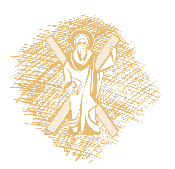 41